Обучителен модул 1
«Управление на общинските финанси»
Тема 1 «Нормативна уредба на национално и местно ниво»
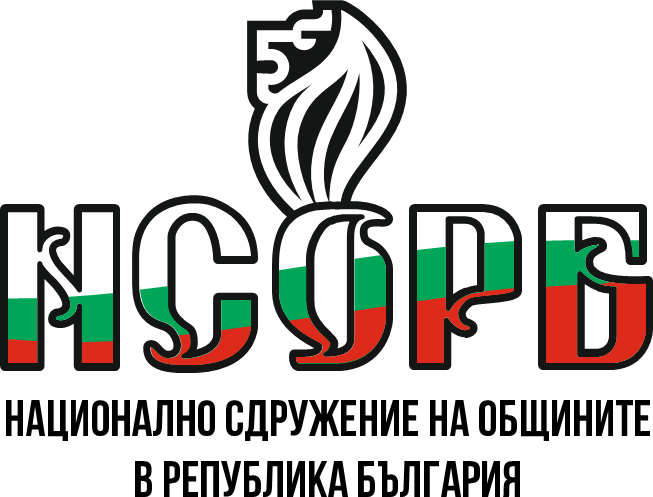 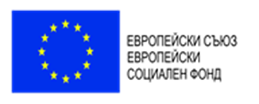 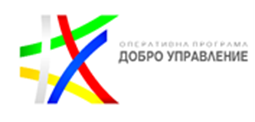 Този документ е създаден съгласно Административен договор №  BG05SFOP001-2.015-0001-C01, проект „Повишаване на знанията, уменията и квалификацията на общинските служители“ за предоставяне на безвъзмездна финансова помощ по Оперативна програма „Добро управление“, съфинансирана от Европейския съюз чрез Европейския социален фонд. 
www.eufunds.bg
Национално законодателство
Общо законодателство:
- Конституция на Република България, Закон за публичните финанси, Закон за държавния бюджет, Закон за управление на средствата от  европейските структурни и инвестиционни фондове и др.;
- ЗМСМА, Закон за местните данъци и такси, Закон за общинския дълг, Закон за счетоводството, Закон за финансово управление и контрол в публичния сектор, Закон за вътрешния одит в публичния сектор, Закон за публичните предприятия, Закон за общинската собственост и др.;
- Постановления, Наредби, Указания. 
Секторно законодателство:
-  Закон за регионалното развитие, Закон за насърчаване на инвестициите, ЗЕЕ и др.
общински бюджети
бюджет на ВРБ
бюджет на ВРБ
Структура КФП
Консолидирана фискална програма
МФ, НС
НСТС, ФС,
Държавен бюджет
Републикански бюджет
бюджет на Висшия съдебен съвет (съдебна система)‏
Бюджети на министерства и ведомства
централен бюджет
бюджет на Народното събрание
бюджет на ВРБ
бюджет на ВРБ
бюджет на Сметната палата
Бюджети на НОИ, НЗОК, ДВУ, БАН, БНТ, БНР и др.
Кмет, ОбС
МО
3
Конституция на Република България
чл. 140 и чл. 141 от Конституцията на Република България
Общината има право на своя собственост, която използва в интерес на териториалната общност.
Общината има самостоятелен бюджет.
Постоянните финансови източници на общината се определят със закон.
Общинският съвет определя размера на местните данъци при условия, по ред и в границите, установени със закон.
Общинският съвет определя размера на местните такси по ред, установен със закон.
Държавата чрез средства от бюджета и по друг начин подпомага нормалната дейност на общините.
Закон за местното самоуправление и местната администрация
С Глава седма „Имущество и финанси на общината“ се определят основните правомощия на общинския съвет и кмета на общината, свързани с общинската собственост и бюджета на общината.
Нови изменения:
Провеждане и гласуване на заседания на ОбС от разстояние;
ОбС одобрява разходи по определени показатели на районите, кметствата и населените места с кметски наместници (с изключение на определените като второстепенни разпоредители с бюджет), в рамките на общия бюджет на общината;
Задължение за кмета на общината в хода на изпълнение на бюджета да осигурява своевременно одобрените разходи по бюджетите за районите, кметствата и населените места с кметски наместници;
Задължения за ОбС при сделки с общинско имущество, с решението не по-малко от 30 на сто от постъпленията да се насочватза инвестиции на територията на съответното населено място.
Закон за публичните финанси
Урежда обществените отношения в сферата на публичните финанси - бюджетната рамка, общото устройство и структурата на публичните финанси;
 Въвежда във вътрешното ни право и прилагането на Директива 2011/85/ЕС относно изискванията за бюджетните рамки на държавите членки;
 Законът извежда като ключова ролята на програмното и ориентирано към резултатите бюджетиране като основен метод за управление на публичните разходи;
Закон за публичните финанси (2)
По отношение на общинските бюджети са включени разпоредби за:
Съставянето на прогноза за местните дейности и проектобюджета на общината и тяхното приемане от общинските съвети;
Структура на общинския бюджет;
Взаимоотношенията на общинския с държавния бюджет;
Относимите за общините фискални правила;
Организация на изпълнението и отчитането на общинските бюджети;
Публичността на общинския бюджет.
Закон за публичните финанси (3)
Финансово-правни форми за администриране и управление на публични средства:
Бюджетите на бюджетните организации включват всички постъпления и плащания за дейността им за съответната бюджетна година с изключение на постъпленията и плащанията, за които се прилагат сметки за средства от Европейския съюз, и на операциите с чужди средства, за които са обособени сметки за чужди средства;
Средствата от Европейския съюз и свързаното с тях национално съфинансиране се администрират и управляват от бюджетните организации чрез сметки за средства от Европейския съюз. Този режим може да се прилага и за средства по други международни програми и договори;
Чуждите средства се администрират и управляват от бюджетните организации чрез сметки за чужди средства
Закон за публичните финанси - промени
ЗИД на ЗПФ  - публикуван в ДВ, бр. 43 от 7.06.2016 г.:
Нова Глава осма "а" „Общини с финансови затруднения“, която представлява процедура по финансово оздравяване на общините и нови редакции на някои показатели на фискалните правила.
ЗИД на ЗПФ – публикуван в ДВ, бр. 91/14.11.2017 г.:
Подобряване на фискалните правила и бюджетната процедура, вкл. в частта за взаимоотношенията на държавния бюджет с бюджетите на общините и за изпълнението на общинските бюджети и по-добро регулиране отношенията, свързани с банковото обслужване и системата на единната сметка
ЗИД на ЗПФ – публикуван в ДВ бр. 98 от 17.11.2020 г.:
Създаване на по-голяма гъвкавост по отношение на националните фискални правила при наличието на извънредни обстоятелства, предизвикани от пандемията и премахване на предпоставките за проциклично въздействие на ограниченията
Закон за държавния бюджет на Република България
ЗДБРБ е специален закон, който се приема всяка година;
Чрез него се утвърждават приходите, разходите, поетите ангажименти и задължения по консолидирания държавен бюджет за съответната година;
Определят се и годишните размери на трансферите за общините и механизмите за тяхното разпределение;
Със ЗДБРБ могат да се определят и други условия, вкл. и по отношение на фискалните правила за общините.
Закон за държавния бюджет на Република България – нови моменти за 2022 г.Обн. ДВ. бр.18 от 4 Март 2022г., изм. и доп. ДВ. бр.52 от 5 Юли 2022г.
За втора поредна година се извършва актуализация на ЗДБРБ, с която се предоставят допълнителни средства и за общините.
Възможност одобрените с актуализацията на ЗДБРБ за предходната година допълнителни средства да могат да се разходват през 2022 г. след решение на общинския съвет, за същата цел, както и за дейности в условията на миграционен натиск и за издръжка, като при остатък той се възстановява в държавния бюджет в срок до 20 декември 2022 г. (чл. 89).
Задължение за внедряване на ИФИСО и за бюджетните организации, чиито бюджети са включени в държавния бюджет, съответните първостепенни разпоредители с бюджет, съгласно одобрен от МС план за нейното внедряване.
Увеличение на данъчното облекчение за деца по чл. 22в от Закона за данъците върху доходите на физическите лица и условията за ползването им и чрез намаляване на месечната данъчна основа за доходи от трудови правоотношения.
Освободаването на потребителите от заплащане на такса за ползване на финансираната от държавния бюджет социална услуга асистентска подкрепа.
Условията за компенсиране на небитовите потребители във връзка с високите цени на ел. Енергията -  в размер 100 на сто от разликата между реалната средномесечна борсова цена на сегмента "ден напред" на "БНЕБ" - ЕАД, за съответния месец и базовата цена в размер 250 лв./MWh - до 31 декември 2022 г.
Промени в ЗАДС и ЗДДС относно прилагането на нулеви инамалени ставки за някои стоки и услуги.
Закриване на Националния компенсационен жилищен фонд.
Предвиден е ангажимент за определяне на условията, редът и критериите за предоставяне на допълнителни трансфери от централния бюджет по бюджетите на общините за капиталови разходи и разходи за текущи ремонти на обекти на техническата и социалната инфраструктура - с акт на МС по предложение на МРРБ и МФ.
Постановление за изпълнение на държавния бюджет
Приема се до един месец след обнародването на годишния ЗДБРБ.
С него се конкретизират показателите по бюджетите, включени в държавния бюджет и други условия, свързани с изпълнението на ЗДБРБ.
Въвежда редица допълнителни изисквания и условия към общините,вкл. и по отношение на преходните остатъци, СБКО, представителните разходи, пътните разноски и покриване на доставките за хляб и основни хранителни продукти, реимбурсирането на определени разходи, разходването на средства от ЦСКР и нейното трансформиране, за зимно поддържане и снегопочистване и др. 
Изискванията при определянето, наблюдението и координирането на промените в натуралните показатели за броя на децата в детските ясли, на децата в детските кухни и на здравните медиатори по общини в делегираните от държавата дейности по здравеопазване и за извършването на компенсирани промени на основните бюджетни взаимоотношения на общините. Възможността и сроковете за извършване компенсирани промени на основните бюджетни взаимоотношения в резултат на настъпили промени от преструктуриране на делегираните от държавата дейности и/или от промяна в натуралните показатели по съответните функции. Условията за финансирането на разкритите след определена дата места в детските ясли, детските кухни, детските градини, специализираните институции за социални услуги и социалните услуги, предоставяни в общността.
Задължение за предоставяне от общината на съответните второстепенни разпоредители на средствата от общата субсидия за делегираните от държавата дейности в срок до 7 работни дни.
Условията и реда за разходване и възстановяване на средствата от резерва за предотвратяване, овладяване и преодоляване на последиците от бедствия.
Постановление за изпълнение на държавния бюджет – нови моменти за 2022 г.Обн. ДВ. бр.23 от 22 Март 2022г., изм. и доп. ДВ. бр.62 от 5 Август 2022г.
Кметът на общината може да определи диференциран размер на средствата по норматива за издръжка на дете в общинска детска градина или общинско училище, включващ и компенсиране отпадането на съответните такси по ЗМДТ, определени за финансиране на делегираните от държавата дейности по функция „Образование“, в зависимост от вида на организацията на предучилищното образование – целодневна или полудневна и други обективни различия в разходите за издръжка на институцията (чл. 41); 
Условията за разходване за същите цели и конкретни срокове за възстановяване на неусвоените целеви и други трансфери от 2018-2020 години. Неусвоените средства за делегираните от държавата дейности от предходни години, с изключение на тези във функция „Образование“, могат да се разходват през 2022 г. за делегираните от държавата дейности във всички функции, в т.ч. и за капиталови разходи, ако това не противоречи на условията, определени в нормативния акт, с който са одобрени. (чл. 42 и чл. 43); 
Ограничени условия за разходване на трансформираната ЦСКР в трансфер за други целеви разходи за извършване на неотложни текущи ремонти на общински пътища, на улична мрежа и на сгради - публична общинска собственост.
Закон за местните данъци и такси
ЗМДТ е материален закон с общо действие на територията на цялата страна;
Определя видовете, структурата и обхвата на местните данъци и такси, данъчно задължените лица, сроковете за внасяне;
Определя диапазоните на местните данъци, данъчните основи, както сроковете за заплащането им и данъчните облекчения и преференции;
Определя видовете местни такси и принципите за тяхното определяне;
Дава правомощия на общинските съвети с местни наредби да определят конкретните размери на местните данъци в законовоопределени диапазовин, на таксите и цените на услугите.
Закон за управление на средствата от  европейските структурни и инвестиционни фондове (ЗУСЕСИФ)
Национална институционална рамка за управлението на средствата от европейските структурни и инвестиционни фондове:
Определя реда за предоставяне на финансова подкрепа чрез безвъзмездна финансова помощ;
Създава специални правила за определяне на изпълнител от бенефициент на БФП;
Определя правилата за верифициране и сертифициране на допустимите разходи и за извършване на плащанията;
Установяват се ясни административно-правни отношения между УО и бенефициентите 
Определя ред и условия за налагане на финансови корекции.
Други важни за местните финанси закони
Закон за финансово управление и контрол в публичния сектор – обхвата и осъществяването на финансовото управление и контрол, както и принципите и изискванията към системите за финансово управление и контрол в организациите от публичния сектор.
Закон за вътрешния одит в публичния сектор – същността, принципите и обхвата на вътрешния одит в организациите от публичния сектор, статута и функциите на структурите и лицата, които го осъществяват, както и одитните дейности по фондове и програми на Европейския съюз.
Закон за счетоводство – текущото счетоводно отчитане, счетоводните системи и документи, както и правата и отговорностите на ръководителите на предприятието
Важно за местното самоуправление
Закон за нормативните актове – ангажименти:
Съответствие с Конституцията и другите нормативни актове и Регламенти на ЕС;
Проекта се разработва при спазване на принципите: необходимост, обоснованост, предвидимост, откритост, съгласуваност, субсидиарност, пропорционалност и стабилност
Нормативните актове се отменят, изменят или допълват с изрична разпоредба на нов, изменящ или допълващ акт;
Обратна сила на нормативен акт може да се даде само по изключение и то с изрична разпоредба, с изключение на въвеждащите санкции;
Важно за местното самоуправление (2)
Закон за нормативните актове – ангажименти:
Мотиви и предварителна оценка на въздействието на новите закони, кодекси и подзаконови нормативни актове;
обществени консултации с гражданите и юридическите лица;
30 дневен срок за консултациите (14 дни в особени случаи);
Преди приемането се публикува справка за постъпилите предложения заедно с обосновка за неприетите предложения;
! Внимателно проследявайте изпълнението на законовите изисквания относно подготовката, приемането и публикуването на местните нормативни актове – неспазването на тези изисквания открива възможности за обжалване и отмяната им по съдебен ред.
Подзаконови нормативни актове
Наредби;
Правилници;
Инструкции;
Постановления на Министерски съвет.
Местна нормативна уредба
В правомощията на общинския съвет:
Наредби;
Стратегии, правилници, програми, прогнози и правила;
Решения.
В правомощията на кмета:
Заповеди;
Договори;
Вътрешни правила и процедури.
Местна нормативна уредба (2)
Наредби на общинския съвет:
по чл. 82, ал. 1 от ЗПФ – за условията и реда за съставяне на бюджетната прогноза за местните дейности за следващите три години, за съставяне, приемане, изпълнение и отчитане на общинския бюджет;
по чл. 1, ал. 2 от ЗМДТ – за определяне размера на данъците;
по чл. 9 от ЗМДТ - за определянето и администрирането на местните такси и цени на услуги;
по чл. 15, ал. 3 от ЗОД – за публичното обсъждане на  проекти, които ще се финансират чрез дългосрочен дълг; 
по ЗОС за размери на наемни цени и управление на собствеността;
по други закони, касаещи приходната или разходна част на бюджета.
Местна нормативна уредба(3)
Стратегии и програми – за управление на общинската собственост;
Програми - за управление за срока на мандата, за опазване на околната среда, за управление на отпадъците, за читалищната дейност, за подпомагане на спорта и културата, за развитие на туризма и др.;
Планове за развитие на общината – план за интегрирано развитие на община;
Правилници – за организацията и дейността на общинския съвет и взаимодействието му с общинска администрация, на общинските предприятия и др.
Методики и механизми за организацията и дейността на бюджетни звена (напр. за общинските предприятия);
Местна нормативна уредба(4)
Конкретни решения на общинския съвет за финансиране, преструктуриране и други на бюджетни звена и/или дейности, за ползване на дълг, за разпореждане с общинска собственост, евентуално решения през годината за отпускане на средства от общинския бюджет;
Колективни трудови договори и споразумения с други организации, съгласно които са предвидени ангажименти по осигуряване на бюджетни ресурси;
Система за финансово управление и контрол - СФУК (правила и процедури, утвърдени от Кмета на общината,вкл. и вътрешните правила за организация на бюджетния процес)
Други в зависимост от спецификата на общината.
…в заключение!
Доброто познаване на националното законодателство предпоставка за:
Иновативен  подход при прилагане на местно ниво;
Минимизиране риска от нарушения и наказания;
Приемане на Наредби, съобразени с изискванията на закона и отразяващи спецификата на отделната община.